A ampliação do debate sobre os principais aspectos do PL 3.082/2015 que dispõem sobre a Política Nacional de Incentivo à Produção de Frutas in Natura e de Produção de Derivados
Tom Prado
Presidente da Comissão Nacional de Fruticultura da CNA
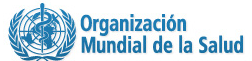 Um consumo suficiente de frutas e hortaliças poderia salvar, por ano
1.700.000
VIDAS
http://www.who.int/dietphysicalactivity/fruit/es/index1.html
http://www.who.int/whr/2002/es/index.html
[Speaker Notes: Estratégia mundial sobre regime alimentar, atividade física e saúde da Organização Munidal da Saúde.
A ingestão insuficiente de frutas e hortaliças é um dos 10 fatores de riscos de mortalidade em escala mundial.
Dados do Informativo sobre a saúde no Mundo publicado em 2002.
Aproximadamente 85% da morbilidade mundial são atribuídas ao baixo consumo de frutas e verduras.
Consumo mundial oscila de 100g/dia, nos países menos desenvolvidos, até 450g/dia na Europa Ocidental.
A OMS e a FAO, com base nas recomendações de especialistas, recomendam um consumo diário de 400g/dia de frutas e verduras, para prevenção de doenças crônicas, tais como as cardiopatias, o câncer, a diabetes e a obesidade.
 A OMS / FAO relatório recentemente publicado recomenda um mínimo de 400g de frutas e verduras por dia (excluindo batatas e outros tubérculos ricos em amido) para a prevenção de doenças crônicas, como doenças cardíacas, câncer, diabetes e obesidade, bem como para a prevenção e alívio de várias deficiências de micronutrientes, especialmente nos países menos desenvolvidos.
OMS e FAO lançou, em 2003, uma iniciativa conjunta para promover as frutas e legumes para a saúde em todo o mundo.]
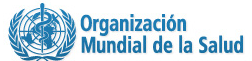 A INGESTÃO SUFICIENTE DE FRUTAS E HORTALIÇAS poderia evitar EM TODO O MUNDO
19% dos cânceres gastrointestinais;
31% das cardiopatias isquêmicas;
11% dos acidentes vasculares cerebrais.
http://www.who.int/dietphysicalactivity/fruit/es/index1.html
http://www.who.int/whr/2002/es/index.html
[Speaker Notes: Estratégia mundial sobre regime alimentar, atividade física e saúde da Organização Munidal da Saúde.
A ingestão insuficiente de frutas e hortaliças é um dos 10 fatores de riscos de mortalidade em escala mundial.
Dados do Informativo sobre a saúde no Mundo publicado em 2002.
Aproximadamente 85% da morbilidade mundial são atribuídas ao baixo consumo de frutas e verduras.
Consumo mundial oscila de 100g/dia, nos países menos desenvolvidos, até 450g/dia na Europa Ocidental.
A OMS e a FAO, com base nas recomendações de especialistas, recomendam um consumo diário de 400g/dia de frutas e verduras, para prevenção de doenças crônicas, tais como as cardiopatias, o câncer, a diabetes e a obesidade.
 A OMS / FAO relatório recentemente publicado recomenda um mínimo de 400g de frutas e verduras por dia (excluindo batatas e outros tubérculos ricos em amido) para a prevenção de doenças crônicas, como doenças cardíacas, câncer, diabetes e obesidade, bem como para a prevenção e alívio de várias deficiências de micronutrientes, especialmente nos países menos desenvolvidos.
OMS e FAO lançou, em 2003, uma iniciativa conjunta para promover as frutas e legumes para a saúde em todo o mundo.]
Prevenção do câncer, Van Duyn & Pivonka: 
Destacaram as evidências epidemiológicas de que o consumo de frutas e hortaliças tem um efeito protetor contra diversas formas de câncer. 
Fonte:World Cancer Research Fund and the American Institute for Cancer Research1 e do Chief Medical Officer's Committee on Medical Aspects of Food and Nutrition Policy. 
“Pode-se supor que o aumento no consumo de frutas e hortaliças promove uma redução na incidência global de câncer, que varia de 7% (estimativa conservadora) a 31% (estimativa otimista)”. 
Fonte Revista de Nutrição Print version ISSN 1415-5273 Rev. Nutr. vol.17 no.4  Campinas Oct/Dec  2004 http://dx.doi.org/10.1590/S1415-52732004000400009  REVISÃO REVIEW  Dieta e câncer: um enfoque epidemiológico Diet and cancer: an epidemiological view
Evidências científicas dos benéficios das frutas 
e hortaliças no combate ao câncer
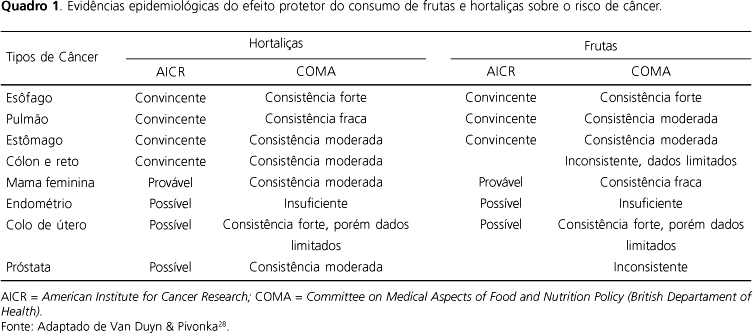 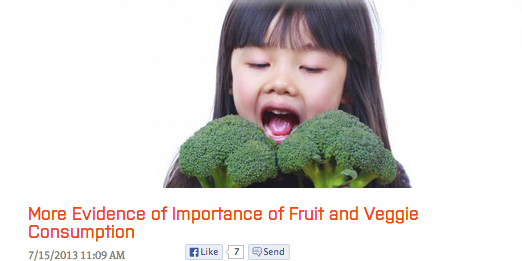 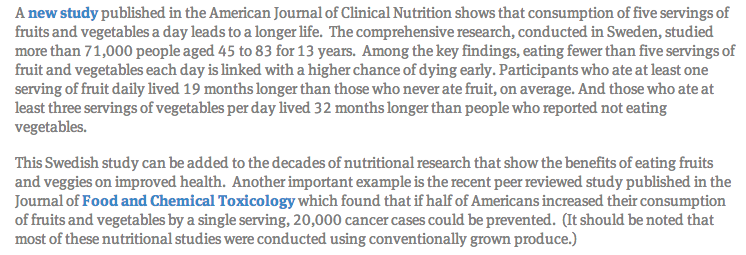 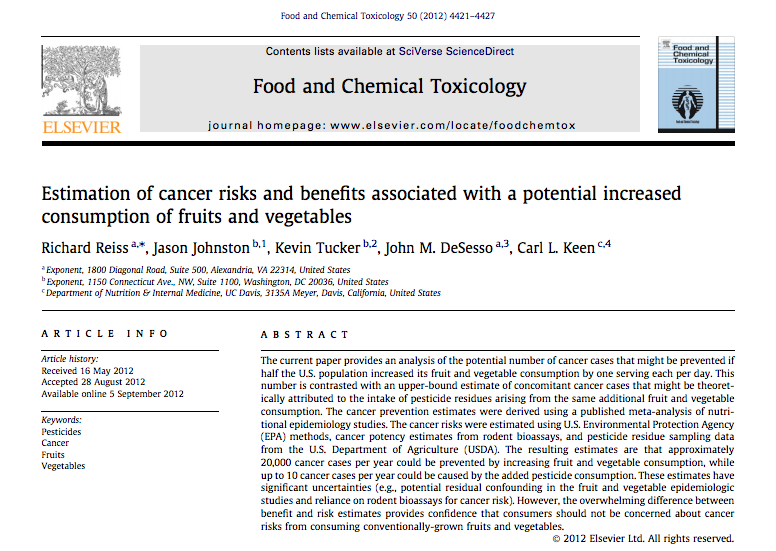 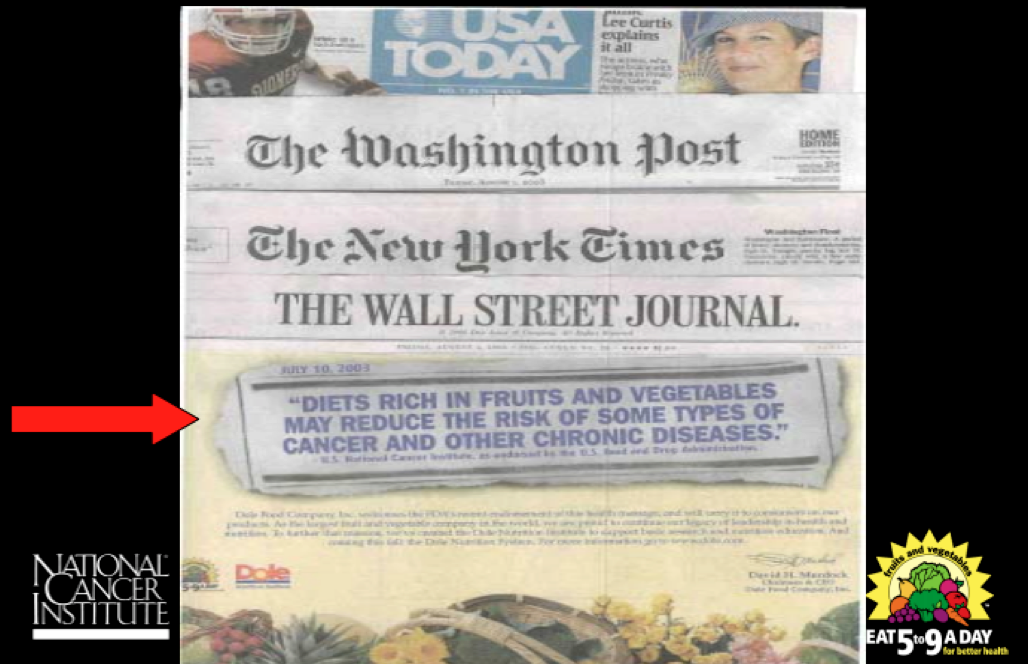 ESTADOS UNIDOS DA AMÉRICA
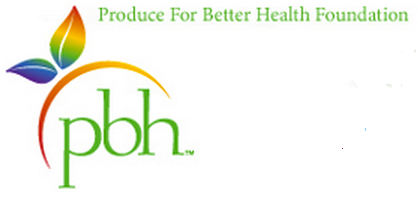 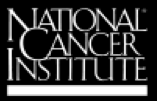 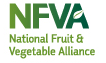 1988
Maio de 1991
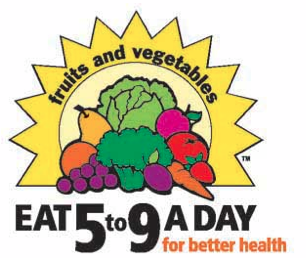 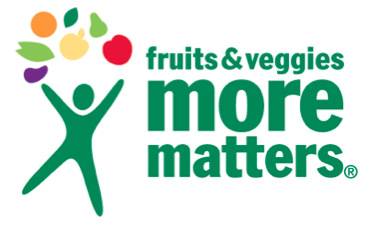 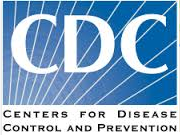 2005
1997 até hoje
1991 - 1996
[Speaker Notes: Foi iniciado em 1988 na California com recursos do Instituto Nacional do Câncer. Em maio de 1991 foi criada a PBH para supervisionar a participação da indústria no programa 5 por dia. 

Começou com 60 e hoje tem 400 doadores representantes da cadeia produtiva.

Em 1991 foi lançado nacionalmente pela parceria do Instituto Nacional do Câncer e a Fundação Produção para uma vida melhor (PBH – Produce for Bether Health Foundation).

SE TORNOU NA MAIS VISÍVEL PARA A POPULAÇÃO E DIFUNDIDA EXPERIÊNCIA DE PROMOÇÃO DA SAÚDE E PREVENÇÃO DE DOENÇAS COM BASE NA NUTRIÇÃO E ALIMENTAÇÃO.
TAMBÉM SE TORNOU UMA DAS MARCAS MAIS FAMOSAS E RECONHECIDAS.

Formou-se uma ampla parceria pública-privada entre as instituições de saúde e nutrição.

Em 2005, o programa 5 Ao Dia foi transferido do NCI para os Centros de Controle e Prevenção de Doenças (CDC). 

Hoje, a PBH e CDC co-chair da Aliança Nacional de Frutas e Vegetais (National Fruit & Vegetable Alliance), anteriormente conhecido como a Parceria Nacional 5 Ao dia  (National 5 A Day Partnership), composta por agências governamentais, organizações sem fins lucrativos, e da indústria, que trabalham em colaboração para aumentar o consumo de frutas e legumes para melhorar a saúde pública.]
EXPANSÃO DO PROGRAMA 5 A DAY
Fonte - http://www.who.int/dietphysicalactivity/publications/f&v_promotion_effectiveness.pdf
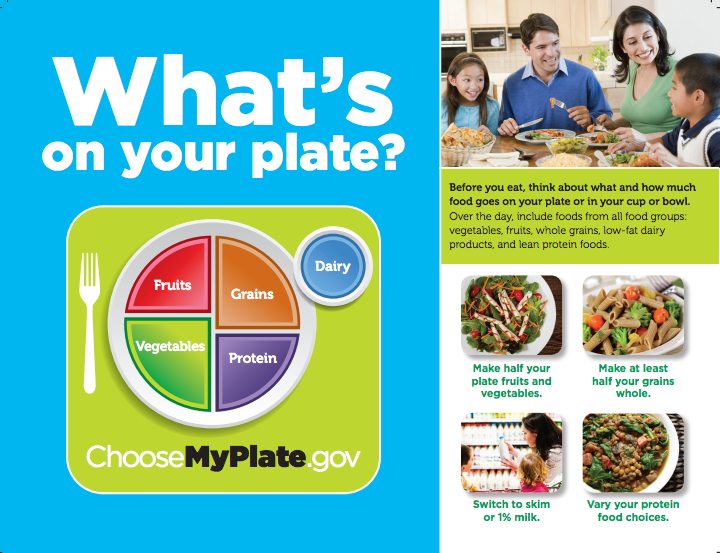 Seminário Internacional
Frutas e Hortaliças: alimentação saudável e segura
AÇÕES PARA COMBATER A OBESIDADE NO MUNDO
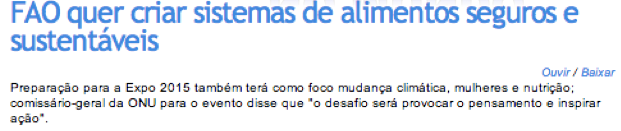 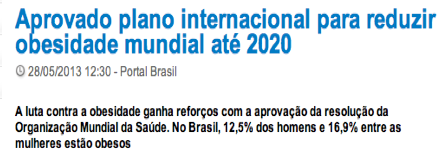 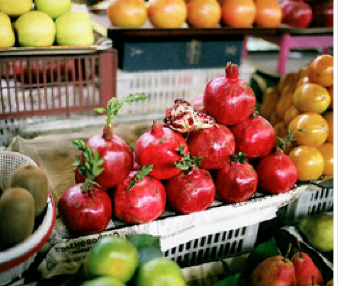 A Obesidade pode gerar gastos extras de US$ 1,1 Trilhão nos EUA! Valor equivale a 6,6% do PIB do País. Fonte: Brookings Institute
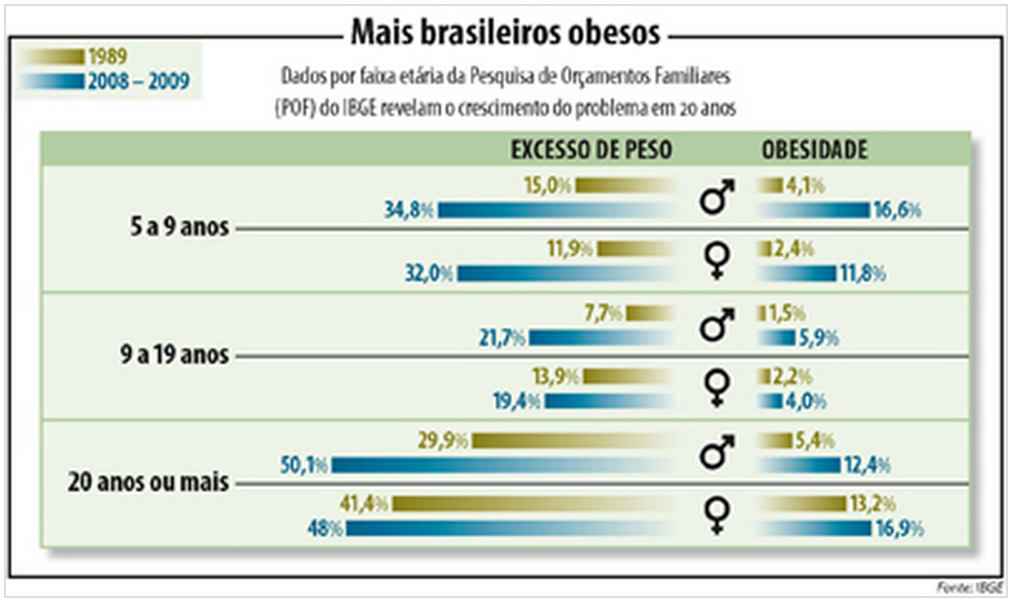 NÚMEROS DA OBESIDADE NO BRASIL
98,35 milhões – quase metade da população brasileira apresentam excesso de peso.

14,8 milhões de brasileiros obesos (equivalente a quase metade dos obesos dos Estados Unidos).

R$ 488 milhões/ano. 25% desse valor destinam-se a pacientes com obesidade mórbida.

60 vezes mais é o custo da obesidade mórbida em relação ao de uma pessoa obesa sem gravidade.
Índice de pessoas com excesso de peso:  
Pesquisa do Ministério da Saúde – a Vigitel 2014 – divulgada em 15/04/2015 alerta que 52,5% da população adulta brasileira está com excesso de peso
Mais de 61% dos Brasileiros de 45 a 64 anos estão pesando acima do ideal.
De acordo com os especialistas,  os quilos a mais na balança são fatores de risco para doenças crônicas, como as do coração, hipertensão e diabetes, que respondem por 72% dos óbitos no Brasil!
Posicionamento do INCA - Instituto Nacional de Câncer – Órgão do Ministério da Saúde:
“Portanto, a preocupação com os agrotóxicos não pode significar a redução do consumo de frutas, legumes e verduras, que são alimentos fundamentais em uma alimentação saudável e de grande importância na prevenção do câncer.”
Sim, é seguro se alimentar de frutas, verduras e hortaliças, da forma tradicional como são produzidos hoje no Brasil!
A Dra. Silvia Cazenave,  Superintendente de Toxicologia da Anvisa afirma : “...eles não trazem risco, porque as pessoas ingerem pequenas quantidades e o benefício da ingestão do alimento sempre é muito maior do que o risco que ele pode trazer, nesta situação...”
Conforme exposto pela UNB, INCA e
A própria Anvisa atesta o mesmo:
Áudio na CBN no dia 14/11/2014 divulgando o PARA da ANVISA
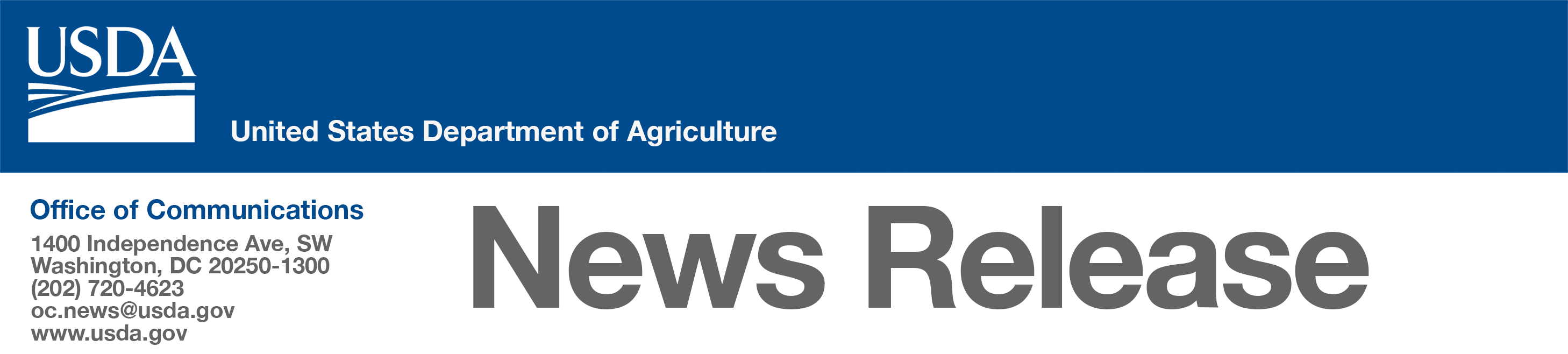 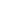 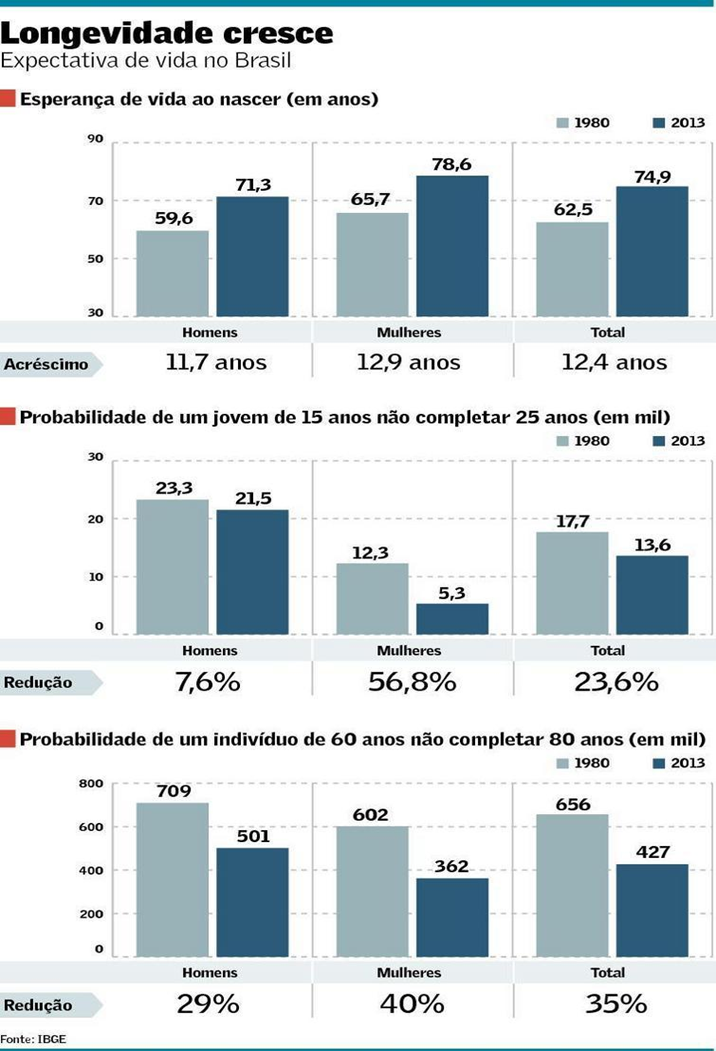